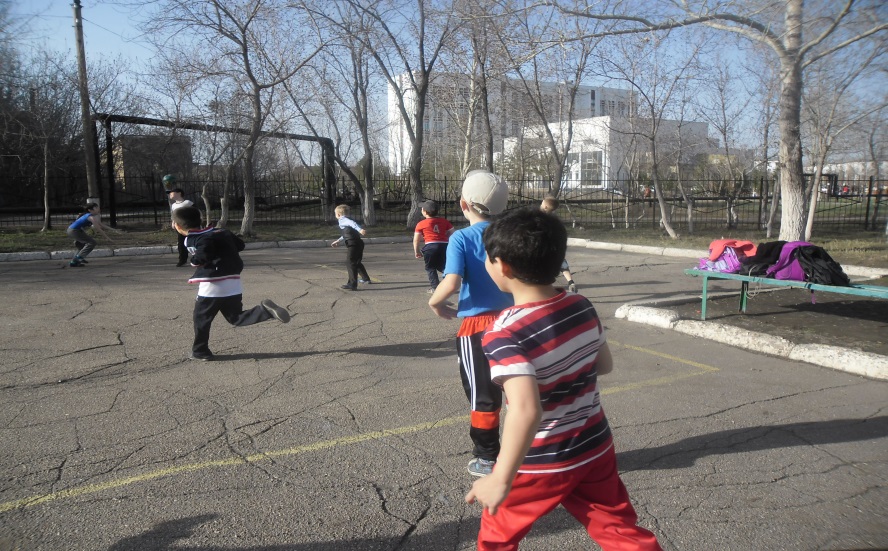 2 «Б» , « В»
Всемирный День Здоровья
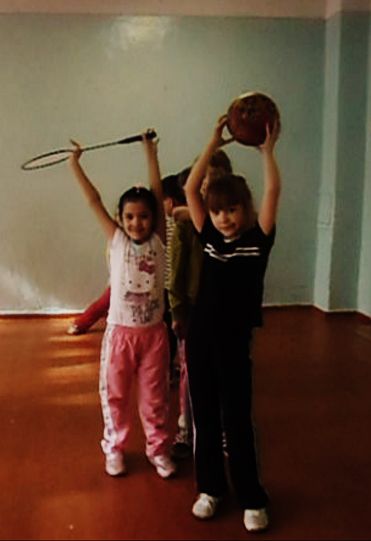 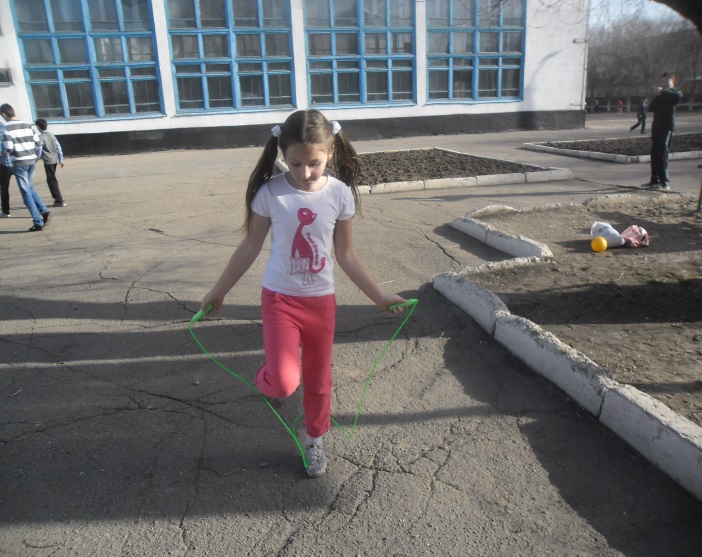 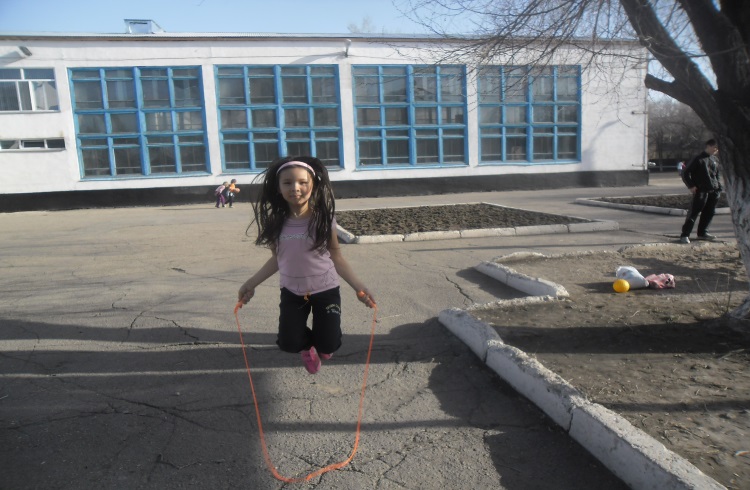 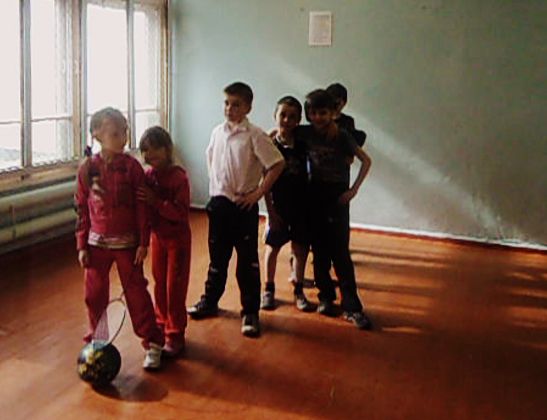 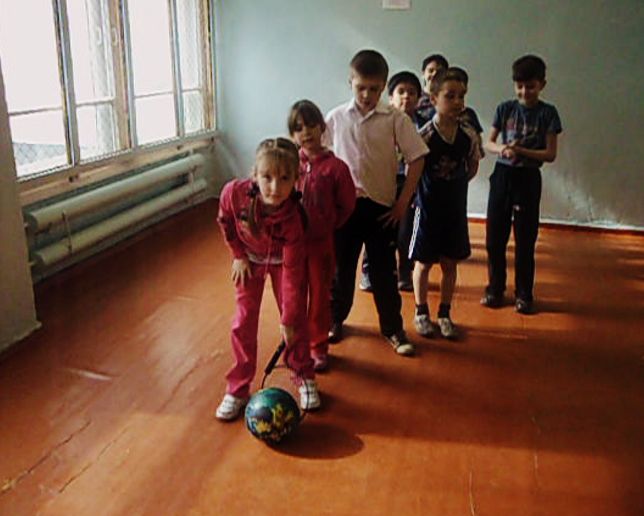 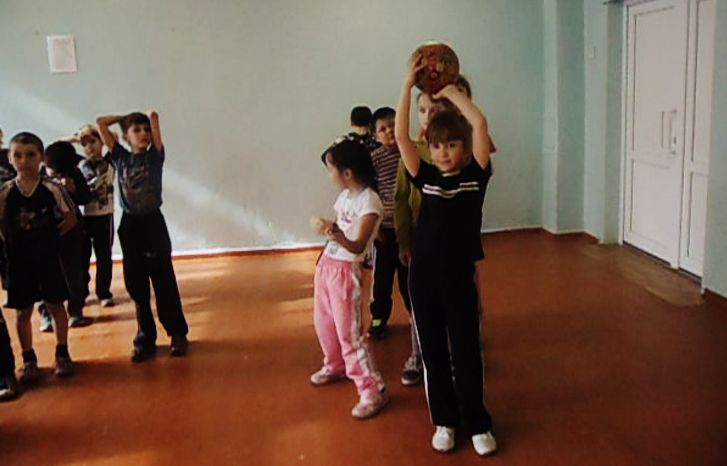